Para hacer ahora¿Qué hora es?
1)  2:00
2)  10:00
3)  8:00
4)  noon
5)  7:00
6)  1:00
7)  midnight
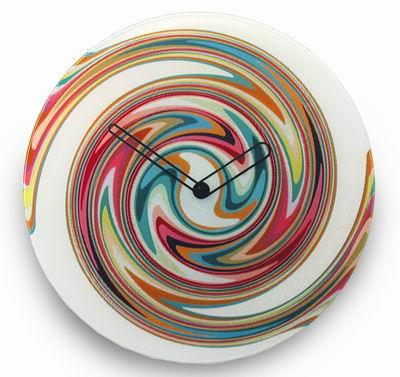 Hoy es el 4 de diciembre.
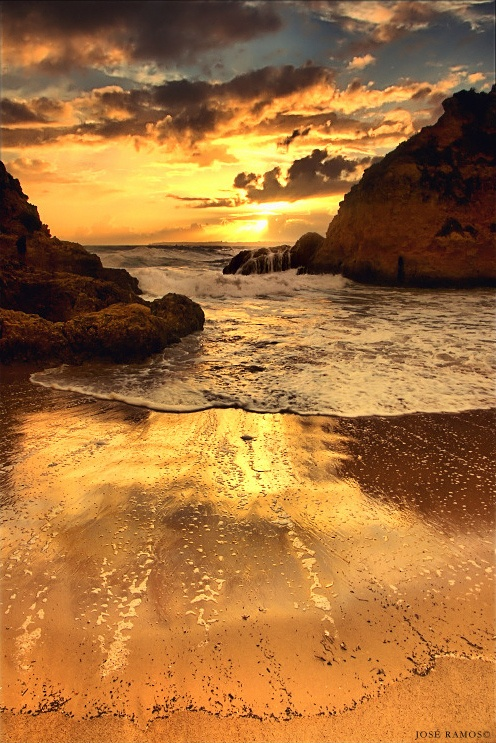 La cita del día
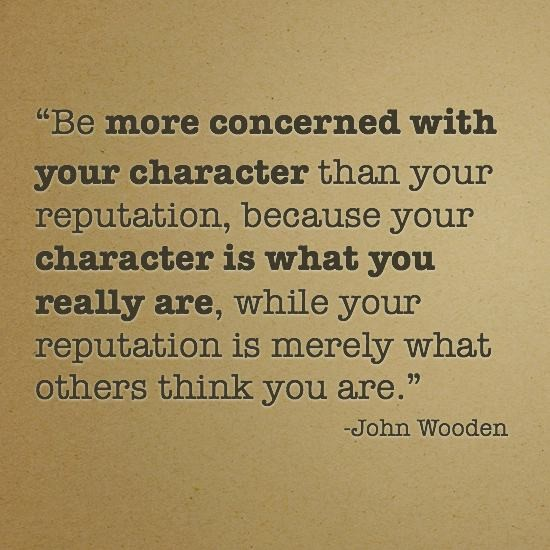 El objetivo
We are learning to tell time from the hour to the half hour throughout the day.
¿Qué hora es?
To add minutes to the hour we say “y” and then the number of minutes.  For example:

2:05 = Son las dos y cinco.
4:12 = Son las cuatro y doce.
7:23 = Son las siete y veintitrés.  
9:29 = Son las nueve y veintinueve.
¿Qué hora es?
The only exceptions to this rule are 15 minutes past the hour and thirty minutes past the hour.  

2:15 = Son las dos y cuarto 
3:30 = Son las tres y media
Un repaso
Más práctica
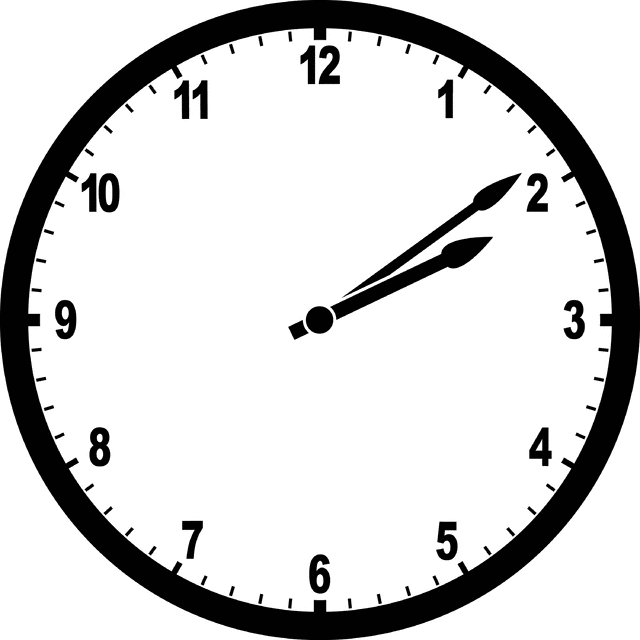 Más práctica
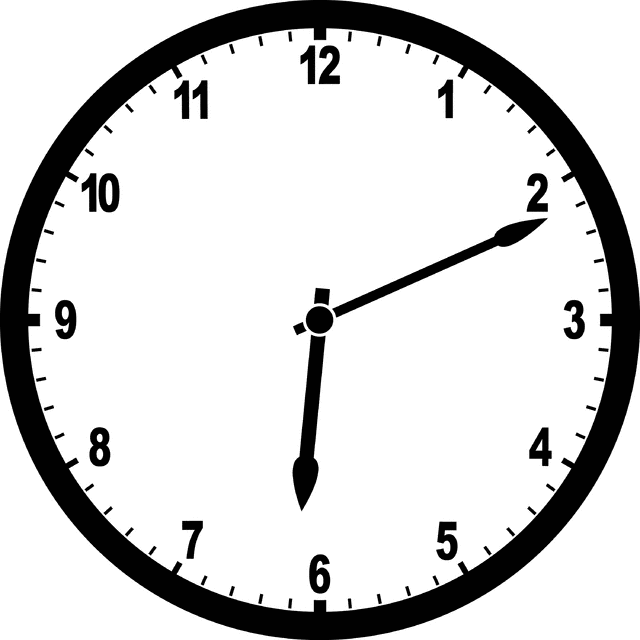 Más práctica
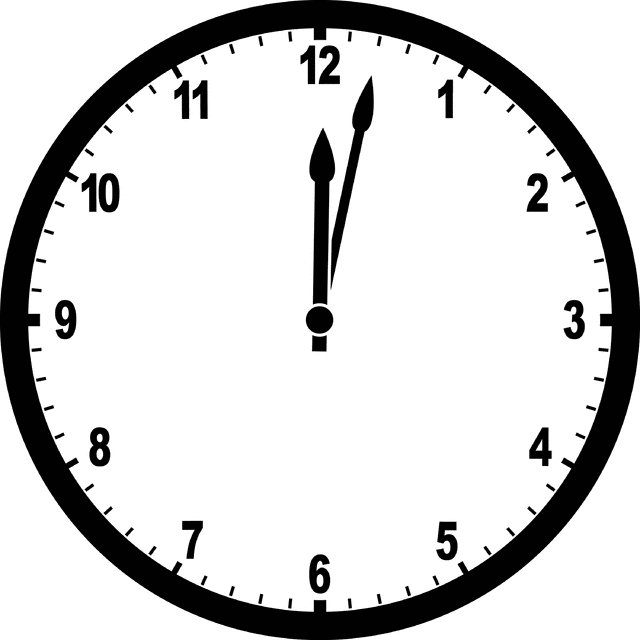 Más práctica
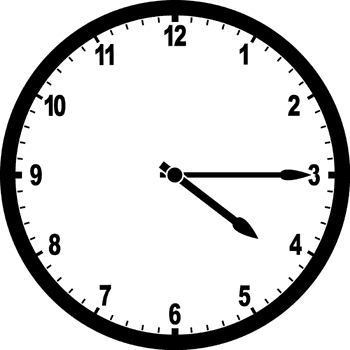 Más práctica
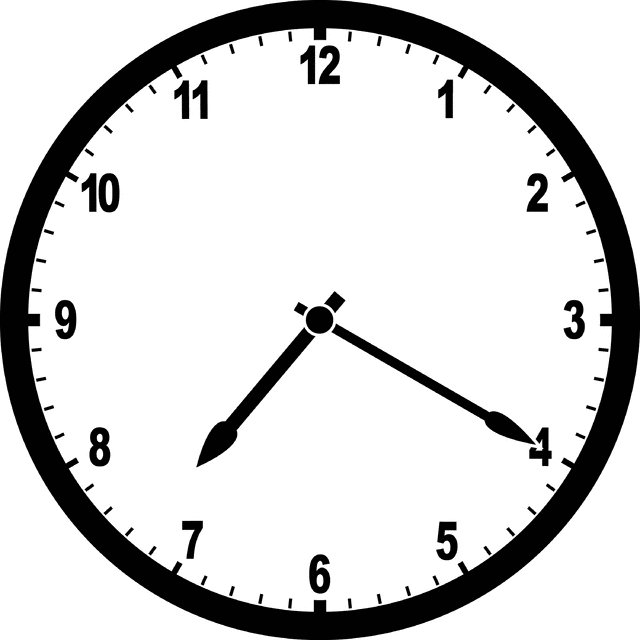 Más práctica
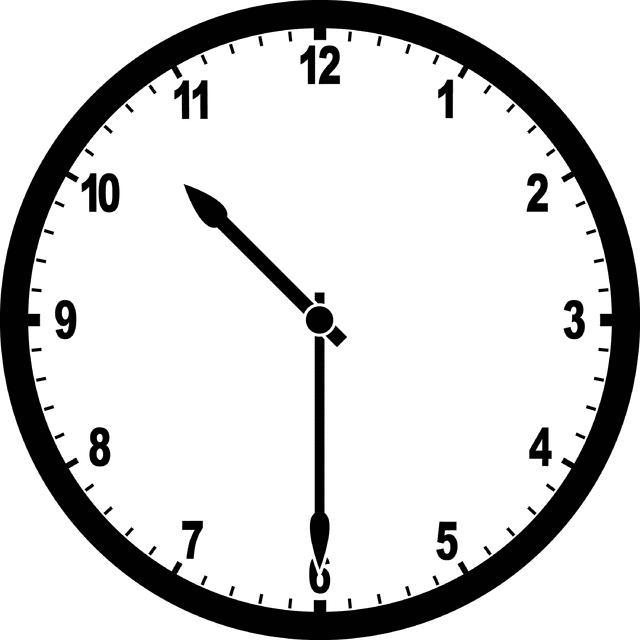 Más prácticaWrite the following times in Spanish
1)  3:14 in the afternoon
2)  1:23 in the morning
3)  12:10 in the afternoon
4)  8:15 at night
5)  9:02 in the morning
6)  10:30 in the morning
7)  2:17 in the afternoon
Más práctica
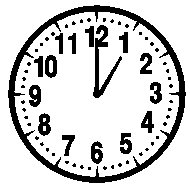 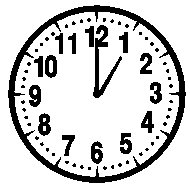